Workforce planning
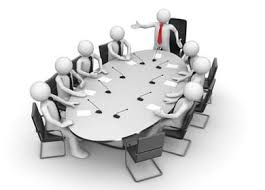 Introduce the aims and objectives for the session.
Discuss changes in workforce planning.
Explain the recent changes in workforce planning. 
Discuss the benefits and drawbacks of the recent changes. 
Complete a written task and discuss the benefits and drawbacks of workforce practises. 
Read an article on zero contract hours. 
Explain the importance of workforce planning. 
Complete a workforce planning Kahoot quiz.  
Evaluate the use of workforce planning in a written task. 
Answer the revision questions using your Buzzers. 
Recap the aims and objectives for the session.
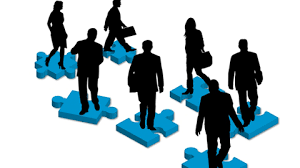 Activity 1
Task: 

What are the changes in workforce planning?

(Flexible workforce) 



What are the flexible job contracts available today?
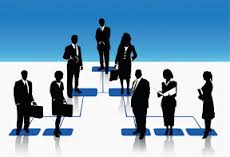 Changes in working practices
Working practices have been changing rapidly over the last 30 years. Employment practices are very different now than in the 1970s and before. 

This is due to the following factors:

• the decline in trade union power;
 • the end of demarcation (a process that separated different types of work and assigned them to members of different trade unions); 
• the loss of employment in heavy industry; 
• the increasing number of women in the workforce.
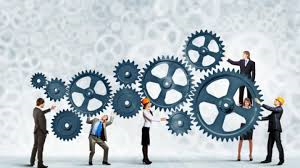 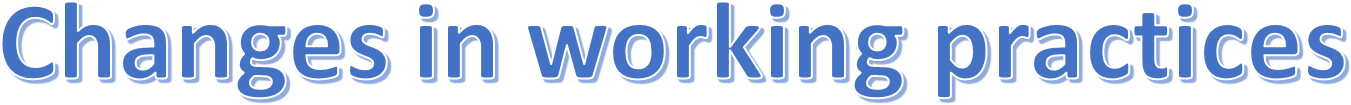 Throughout this period we have been moving towards a pattern of employment and contractual arrangements that has led to a greater degree of flexibility in employment practices. 


A more flexible workforce is one designed to provide labour in the quantities required at the time that businesses need it. Every business has changing demands for labour. This can be related to changes in the economy, seasonal changes or even as demand fluctuates from day to day. The flexible workforce is designed to meet these changing demand patterns and provide labour specifically when it is required.
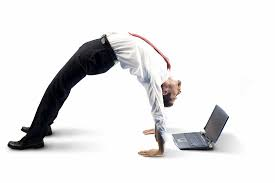 Key features to a flexible workforce
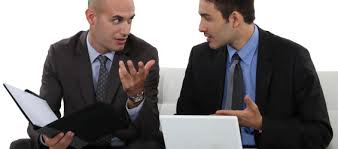 Flexible hours 
Home working 

Part time employment 
Temporary employment 

Job sharing 
Zero hours contracts 

Hot desking
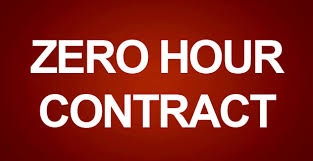 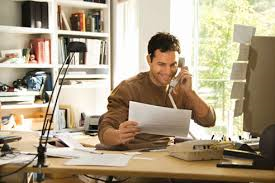 Flexible hours
A worker on flexible hours has an agreed number of working hours. These are made up of core hours which must be worked – the remainder of the contracted hours can be worked on a flexible basis. For example, a worker has a contract for 35 hours with core hours of 10am–3pm over five days. 




The remaining 10 hours can be worked in non-core time (say between 8–10am, and 3–6pm over the 5 days). This can work well for parents who may need to collect children from school.
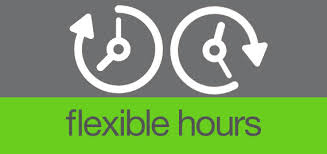 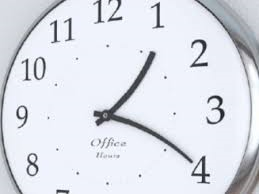 Home working
Many jobs of professional status (e.g. design, accountancy, IT programming), can include homeworking time as part of each working week. A good PC and broadband connection can mean that many tasks can be fulfilled by working from home. 





Those who do these sorts of jobs from home benefit from time saved and the stress of commuting. Businesses benefit by a reduction in overheads if less office space is required.
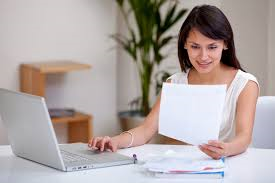 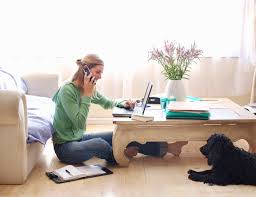 Part time employment
Part-time working is becoming increasingly common. Parents with young children and students find that it particularly suits their requirements, and businesses benefit from the flexibility it offers. 




During busy periods, part-time workers are employed to meet the needs of the employer. At quieter times the core full-time staff are sufficient. Clearly this has cost-saving implications.
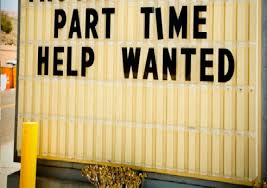 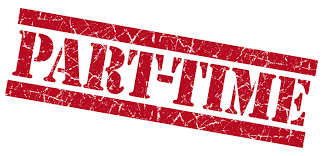 Temporary employment
Employment for a specific period of time, for example six months to cover maternity leave. 




Some temporary work is arranged through employment agencies which provide workers to employers who are seeking workers with specific skills for a set period of time. The growth in temporary contracts has been much criticised by trade unions as it offers little security or career development to those employed.
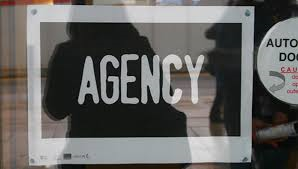 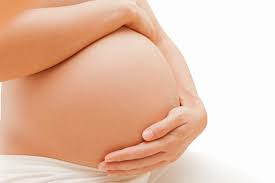 Job sharing
Job-sharing means that two people share the same job, often on a fifty-fifty split. Job-sharing often lets professional workers continue in employment, when otherwise they may have had to take a career break. 





The best example of this happens with new mothers, who, through job sharing, can combine work with bringing up children. Job-sharing may last a number of years.
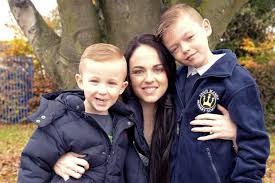 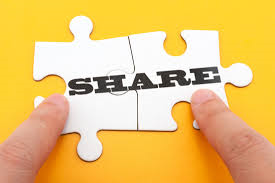 Multi skilling
This involves businesses training their workforce to be able to work effectively across a wide range of tasks. This offers a greater degree of flexibility. 




No longer do manufacturing firms have to wait for a specific tradesperson to come and fix a fault – it can be done by the production staff who have been trained to spot and resolve problems with machinery. Multi-skilled workers are likely to be better motivated and change will be far easier to implement with a flexible workforce.
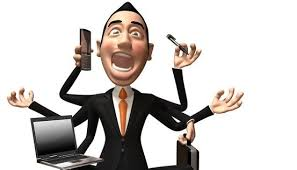 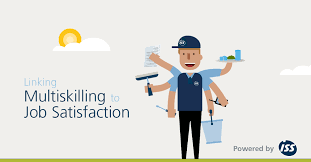 Zero hours contract
This type of contract means that an employee has to be available for work but is not guaranteed any work. This provides employers with total flexibility. If the employer is busy, those on zero-hours contracts may find that they are on nearly full-time hours.




 However, if demand for labour falls, workers may find themselves sent home. Workers on these contracts have virtually no income security at all. These contracts are being increasingly criticised as they are deemed to be exploiting workers (A04).
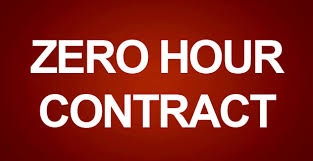 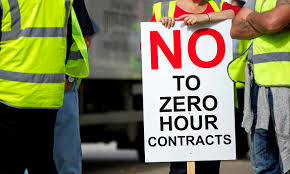 Hot Desking
Hot-desking means that an employee has no fixed work space within an office environment. Hot-desking cuts down the need for office space – if a business has a sales team that spends little time in the office, supplying permanent desks for the team is a waste of resources. Also it is supposed to allow greater innovation and encourages new networks to be established in the workplace.



 Some workers who are forced to hot-desk complain of the breakdown of workplace relationships, and can feel disconnected from the organisation.
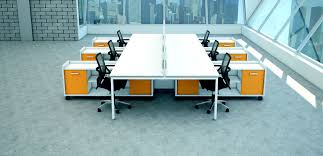 Benefits of flexible working practices (A04)
• Businesses can expand and contract their workforce quickly in response to a rise or fall in the demand for their product or service. Permanent staff are not easy to dispose of in comparison to temporary workers on zero-hours contracts. 

• A flexible workforce is likely to make a 
business more efficient. This may result 
in lower costs and make the business 
more competitive, especially for those 
businesses operating in sectors that 
are labour intensive.
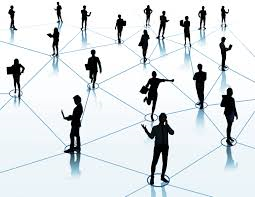 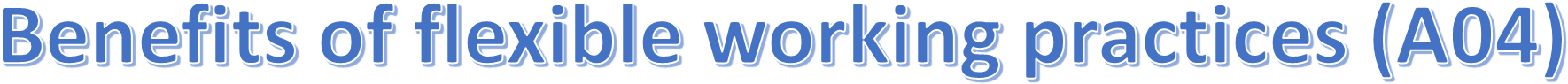 • Temporary staff and subcontractors may be cheaper to employ as they are unlikely to get any of the benefits that may be available to permanent staff. 




For example, employers are responsible for training permanent employees, which can prove very expensive. Temporary sub-contracted workers will have acquired their skills elsewhere at no cost to the business currently employing them.
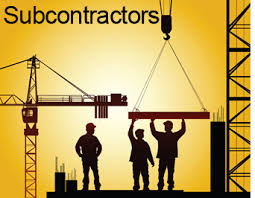 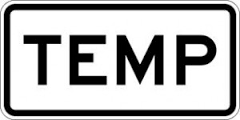 Drawbacks of flexible working practices (A04)
• Temporary workers are less likely to have the same commitment to a business when compared to permanent workers. They will take a short-term view and may not carry out their work to the same standard as those who see their long-term future within the business. This may damage the company’s reputation and result in the loss of customers. 


• Communicating with a workforce which works largely from home can be an issue and the benefits of teamwork may be lost. Workers may feel isolated and the cross-fertilisation of ideas which springs from meeting with colleagues on a regular basis may result in less innovation.
YouTube video
Understanding flexible working

https://www.youtube.com/watch?v=XrJ_16jvWRY
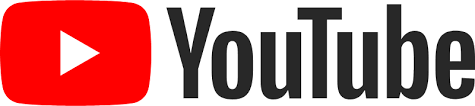 Activity 2
Task: 

Written task – Discuss each change in workforce planning 







Time: 30 mins
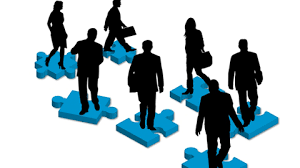 BREAK – 15 mins
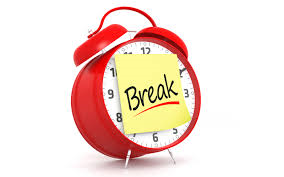 Activity 3
Task: 

Zero contract hours article (WJEC) 






Time: 10 mins
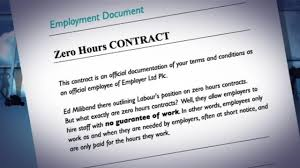 Workforce planning
At its simplest, workforce planning is about ‘trying to predict the future demand for different types of staff and seeking to match this with supply’. 




Therefore, workforce planning involves looking to the future and judging the level of demand for skills within the business. In other words, it means ensuring that there will be the right number of workers, with the right skills, doing the right jobs, at the right time and in the right place.
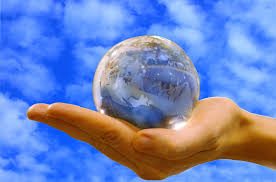 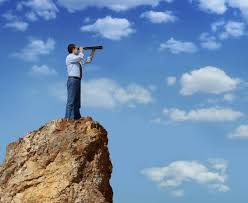 Workforce planning
A comparison between the present workforce and the desired future workforce will highlight shortages, surpluses and skills gaps. This can be done by carrying out a skills audit of the current workforce to see what skills and experience the existing workforce have. 



If any gaps are identified then these gaps become the focus of a detailed workforce plan. The workforce plan will develop and implement strategies that will build the relevant skills and capacity needed for business success.
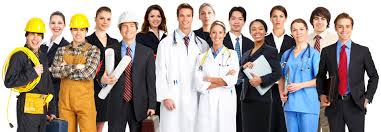 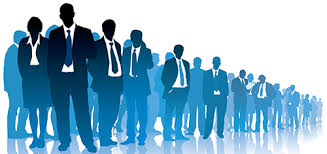 Long term staffing problems
Long-term staffing problems can arise for a number of reasons. 





These may be internal staffing issues (staff loss, retirement, training, promotion, flexibility) or external factors (these include changes in the population structure, government policy, the changing nature of industry, competitors, unemployment, availability of skills).
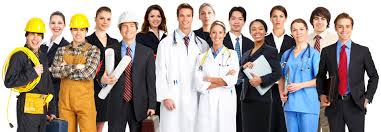 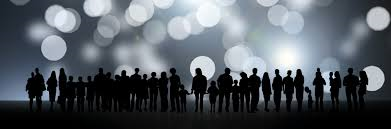 Workforce planning
Workforce planning does not always mean recruitment – it may also mean shedding workers. 





This can be done through redundancy, both voluntary and compulsory, early retirement schemes and allowing natural wastage to occur (workers who leave for other employment or retire and are not replaced).
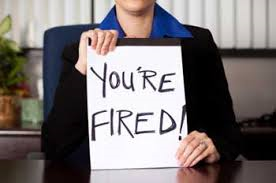 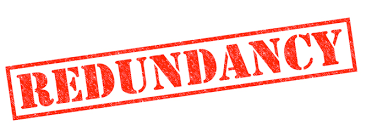 Mass redundancies
One criticism of mass redundancy schemes is that the workers who choose to leave are often those who find it relatively easy to find a new job; whilst those who stay have less marketable (and useful) skills. 





Early retirement schemes can remove the most experienced managers whose skills will be lost to the business forever.
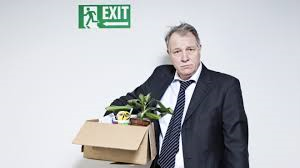 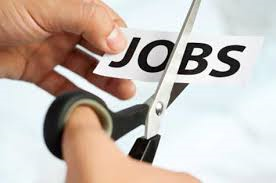 Workforce planning factors
The main factors that influence workforce planning are:

Labour market changes

Business objectives

Technological change

Demographic and social changes
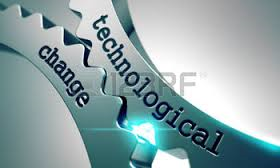 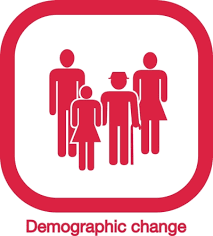 Workforce planning factors
Business objectives, such as increasing output or opening new branches, will invariably require more employees.





 Labour market changes – labour market trends have implications for the recruitment and retention of staff. Engineers are in increasingly short supply as less undergraduates are choosing to study in this discipline.
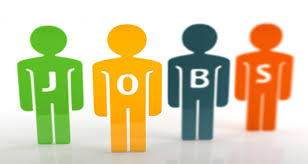 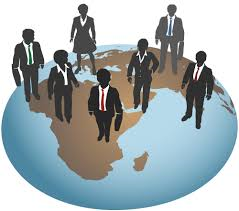 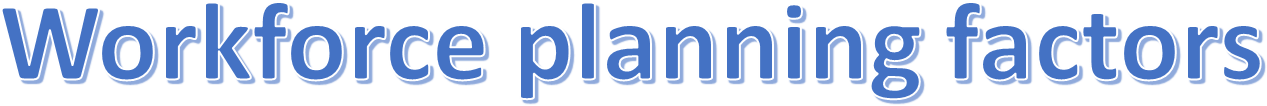 • Demographic and social change – demographic change, such as the ageing population in the UK, is affecting both the demand for products and services required by this age group, as well as workforce supply. 



• Technological change – technological change is leading to large change in ways of working and the skills needed in the workforce. Many manual tasks can now be carried out by robotic technology, reducing the demand for certain types of labour.
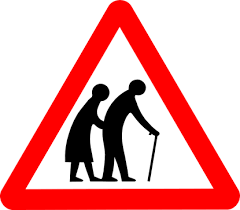 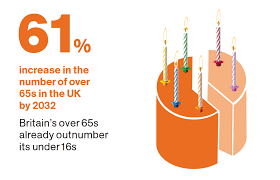 Workforce planning benefits (A04)
There are a number of important benefits to businesses who have effective workforce planning programmes. 





Workforce planning is vital in helping businesses to tackle problems such as staff shortages and the control of staffing costs. It can help to ensure the production of quality products and services.
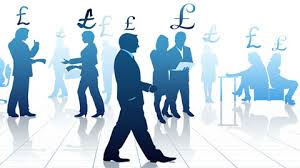 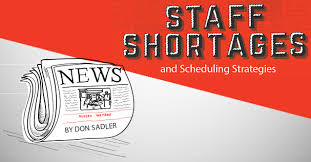 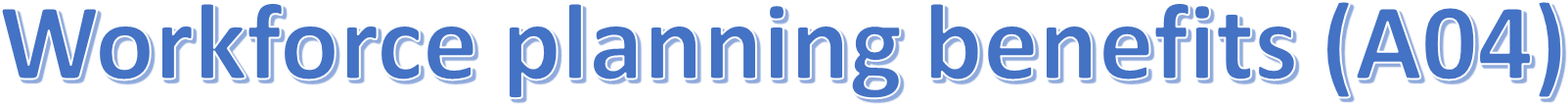 Workforce planning will also help a business:

• Decide how many employees are and will be needed;

• Manage employment expenditure by anticipating changes; 

• Ensure that sufficient and appropriate training and development is provided;
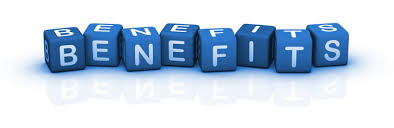 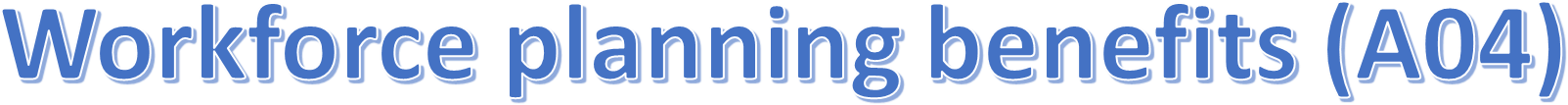 • Cope with peaks and troughs in supply and demand for different skills; 

• Deliver an improved service to customers; 

• Reduce employee turnover; 

• Implement diversity policies; 

• Manage staff performance and sickness absence
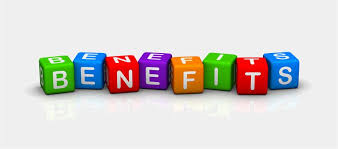 Activity 4
Task:

Workforce planning – Kahoot quiz






Time: 10 mins
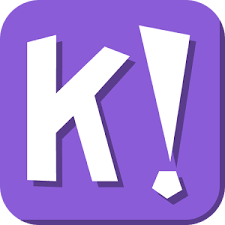 Activity 6
Task: 


Workforce planning – Exam question 





Time: 30 mins
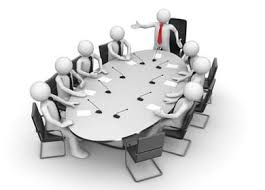 Activity 6
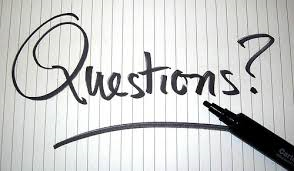 Questions: (Buzzers) 

What is workforce planning defined as?

 Workforce planning does not only mean recruitment, discuss?

What are the factors that affect workforce planning?

Explain the factors that affect workforce planning?

What are the benefits of workforce planning?
Workforce planning
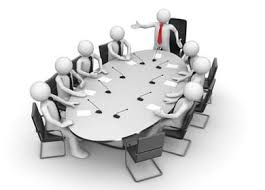 Introduce the aims and objectives for the session.
Discuss changes in workforce planning.
Explain the recent changes in workforce planning. 
Discuss the benefits and drawbacks of the recent changes. 
Complete a written task and discuss the benefits and drawbacks of workforce practises. 
Read an article on zero contract hours. 
Explain the importance of workforce planning. 
Complete a workforce planning Kahoot quiz.  
Evaluate the use of workforce planning in a written task. 
Answer the revision questions using your Buzzers. 
Recap the aims and objectives for the session.
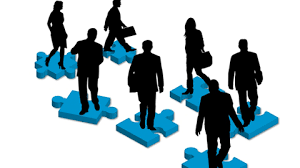